Teacher Information. . . 4th Grade all standards in 4.1 (Fractions and Fractions Equivalent) will be assessed 2010-2011.
Grade 4 MATH:
Oregon Department of Education Standards for Practice or Progress Monitoring.
This booklet will focus on ONLY the items in Bold Black [4.1.1-4.1.2-4.1.3]
Numbers & Operations
Fractions & Fraction Equivalents
(compare equivalent fractions and decimals)
Book #1
This booklet will focus on ONLY the items in 
Bold Black [4.1.1-4.1.2-4.1.3] below table.
Teachers:  To assure that the above standards are understood, always remind, ask and show your students: (How can you show number values between whole numbers?  How can you represent or compare a fraction when it doesn’t have a decimal equivalent?)

4.1.1  
Adding a decimal to a whole number increases its value.
Read, write and represent values between whole numbers.
Base 10 system moves to the right.

4.1.2
Decimals and fractions can represent the same amount.
Models can compare fractions to decimals and decimals to fractions.
4.1.3
Fractions and decimals can be approximated.
Not all fractions have an equivalent decimal.
Repeating decimals are approximate answers.
The test samples and strand data for this booklet can be found on the Oregon State Departments of Education web site.  The use of this booklet was designed for the Hillsboro School District based on HSD Power Standards along with the ODE strand categories.  This booklet is paid for and furnished to teachers for instruction by the HSD.

The concept of this booklet was created by Rick & Susan Richmond
© Rick & Susan Richmond 2010  Revision: Original 03-2010

No part of this publication may be reproduced or transmitted in any form or by any means, electronic or mechanical, without written permission from Rick & Susan Richmond and the Oregon State Department of Education and the Hillsboro School District.
These problems are presented in an OAKS testing format.  
A passing grade is 80%
Page 11
What decimal number is illustrated?
What is another way to express this number?
2.84


28.4


.284


0.284
0.63


 0.35


 0.40


 0.36
Do your work here:
Do your work here:
Rick and Susan Richmond
(ODE Standard 4.1.3)
Rick and Susan Richmond
(ODE Standard 4.1.1)
Page 10
Page 1
Which is the same as 480,072?




400 + 80 + 70 + 2


4,000 + 80 + 700 + 2


40,000 + 80,000 + 70 + 2


400,000 + 80,000 + 70 + 2
What place is the number 1 representing?








Hundredths


One


Tenths


Hundreds
234.1
Do your work here:
Do your work here:
Sample Practice Questions 2006
Ohio State Dept. (ODE Standard 4.1.1)
Rick and Susan Richmond
(ODE Standard 4.1.1)
Page 9
Page 2
Tom ran a race in 27.34 seconds. It took Barry one hundredth of a second longer to run the race.

How long did it take Barry to run the race?



27.341


27.35


27.44


28.340
Which is another way to write “two and three-hundredths”?




2.003


2.300


2.03


203.00
Do your work here:
Do your work here:
Sample Practice Tests Ohio
2006 (ODE Standard 4.1.2)
Sample Practice Tests Ohio
2006 (ODE Standard 4.1.1)
Page 3
Page 8
Tim’s grocery store sells different sized packages of cheese.  Some packages and their weight are shown.
Compare 0.387 and 0.390.





Which is a true statement?

0.387 < 0.390

0.387 > 0.390

0.390 < 0.387

0.390 > 0.387
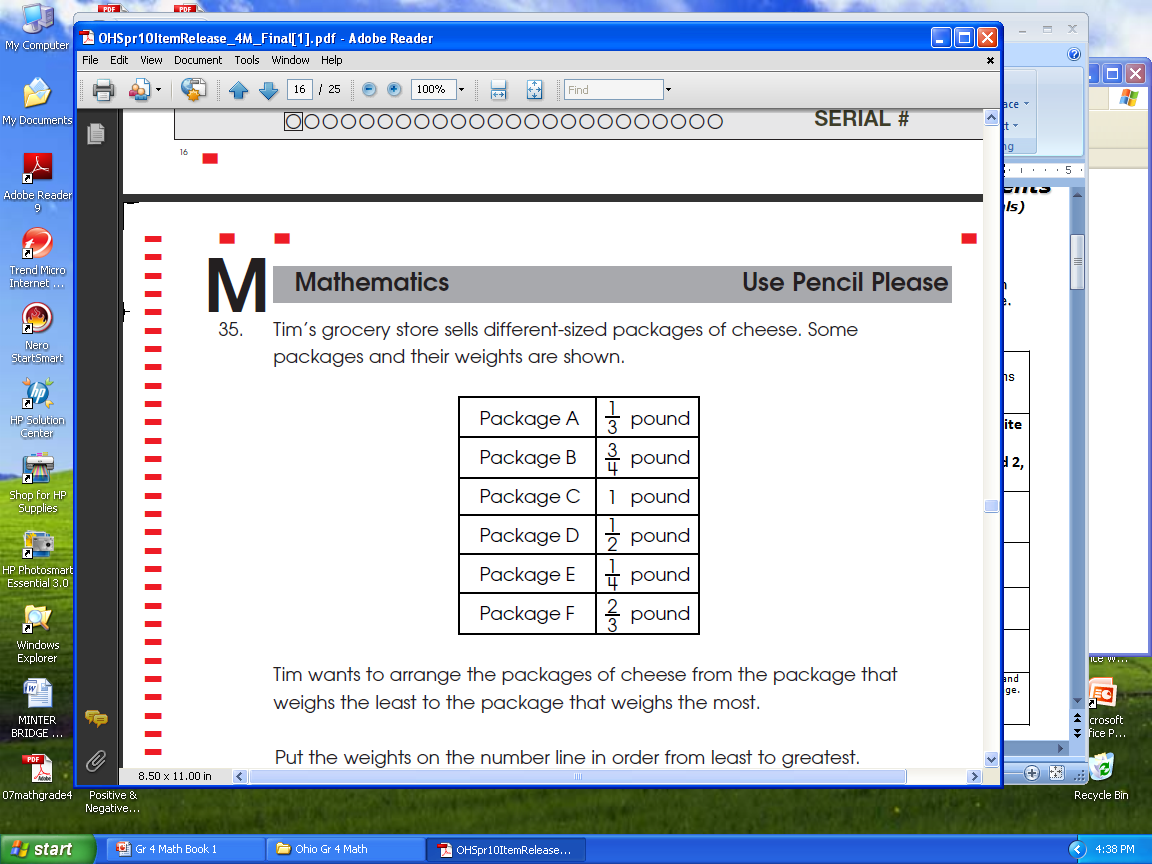 Which package weighs 0.5 pounds?

Package C

Package D

Package  A

Package F
Do your work here:
Do your work here:
Rick and Susan Richmond
 (ODE Standard 4.1.3)
Sample Practice Tests Oregon
2004-2008 (ODE Standard 4.1.2)
Page 7
Page 4
Which box  does not show an equivalent fraction and decimal?





















Box 1

Box 2

Box 3

Box 4
What fraction does the box show?









A.  1/2


B   2/6


C   4/5


D   1.5
1
2
¼ = 0.4
1/3= 1.3
4
3
½ = 0.5
1 = 1.0
Do your work here:
Do your work here:
Rick and Susan Richmond
 (ODE Standard 4.1.3)
Rich and Susan Richmond
(ODE Standard 4.1.3)
Page 5
Page 6